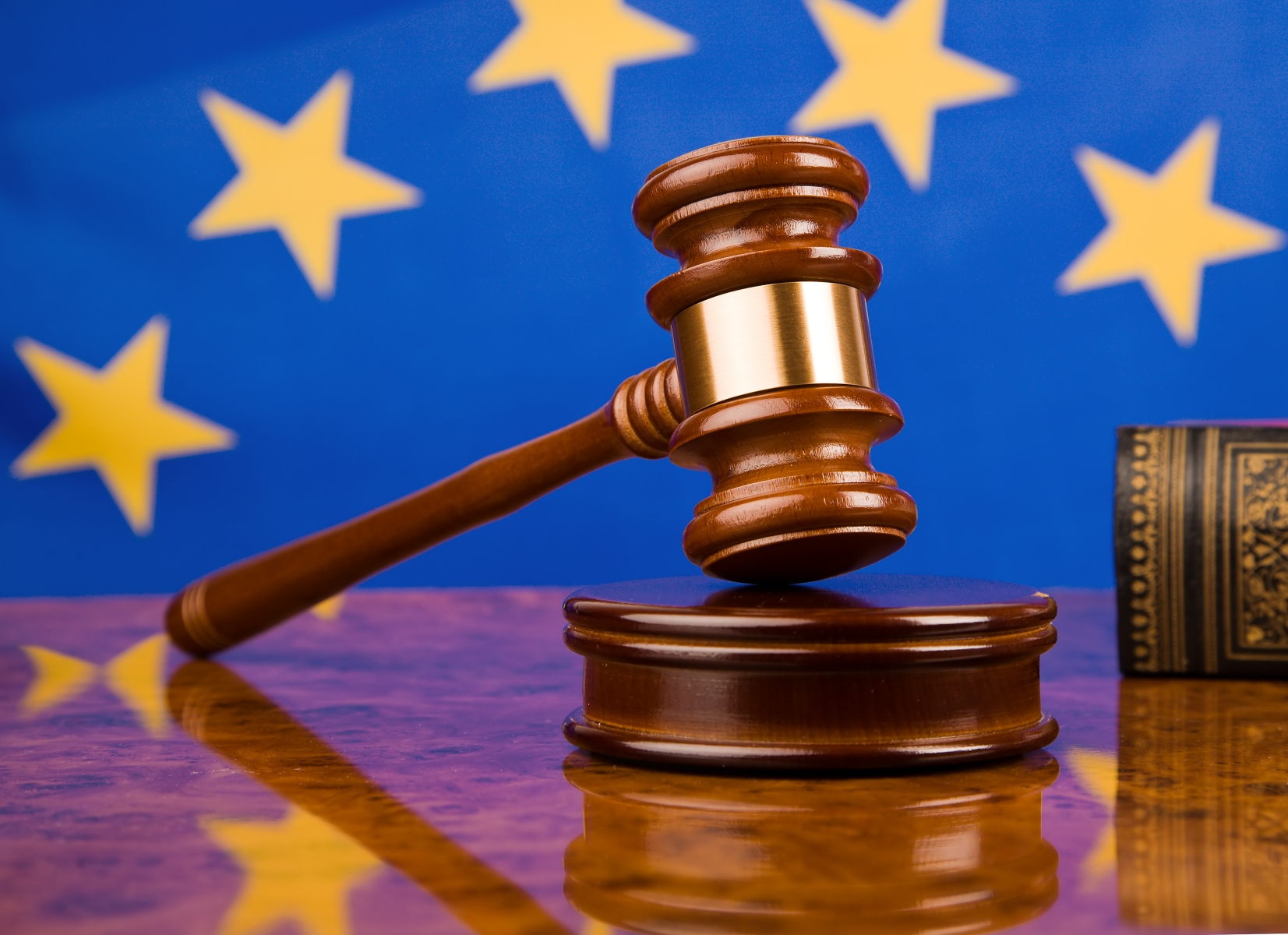 Вибірковий освітній
 компонент
Міжнародний захист прав людини
Важливо!
Під порушенням прав людини розуміють    будь-яке порушення, незалежно від того, порушуються права, що закріплені в законах держави, чи навпаки, ухвалені закони, на основі яких зневажаються права людини.
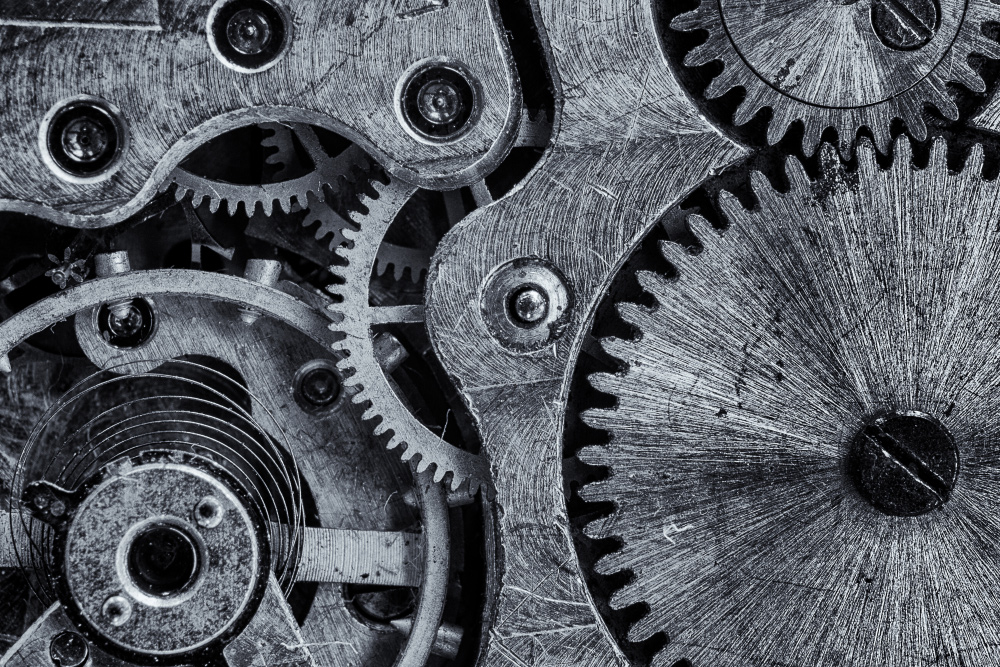 Міжнародні механізми захисту прав людини
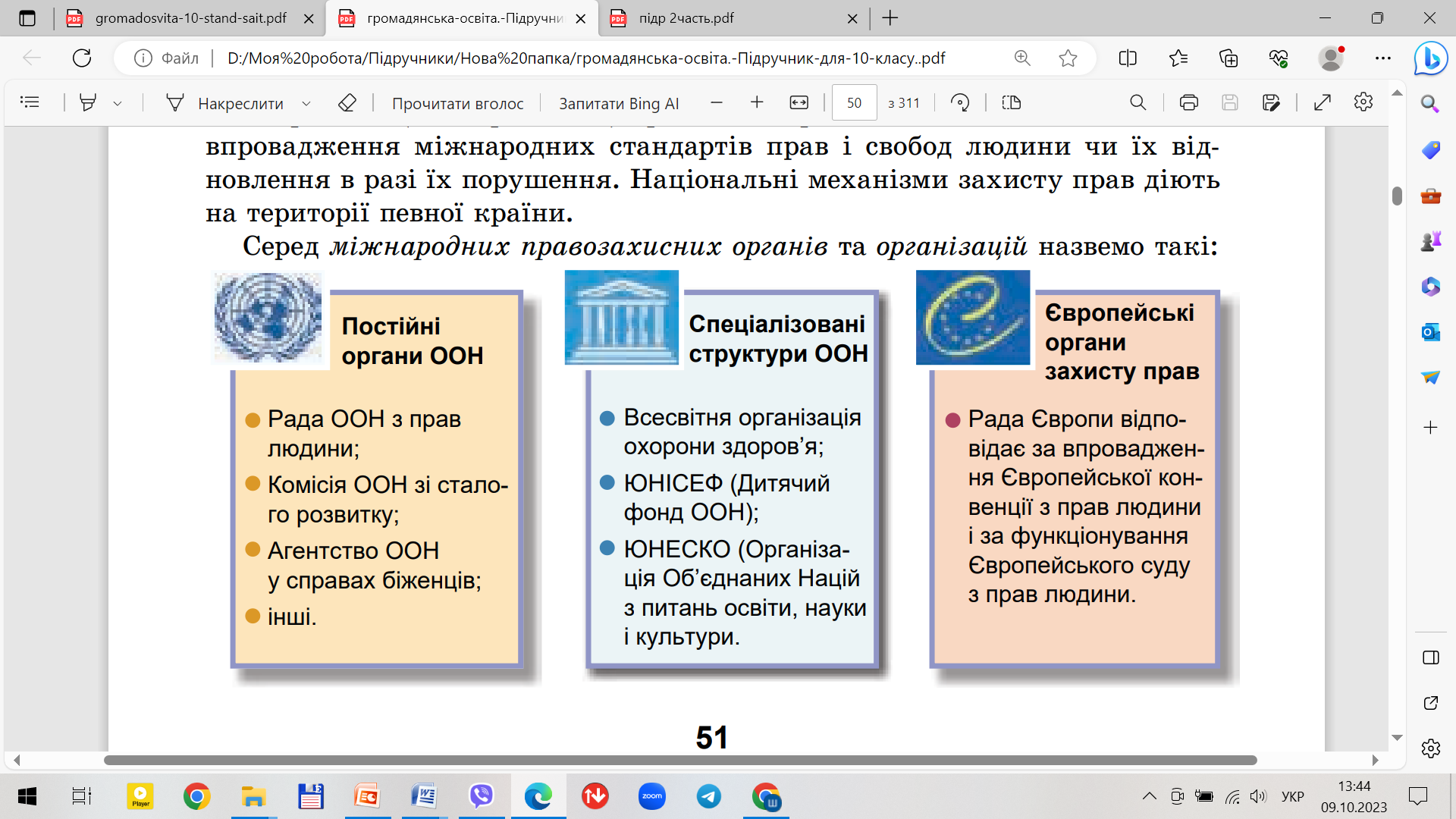 ВИ   ДІЗНАЄТЕСЯ:
Про всесвітні механізми забезпечення прав людини.
Порядок захисту прав людини у діяльності ООН 
Порядок захисту прав людини в Європі 
Про міжамериканську систему захисту прав людини.
Про африканську систему захисту прав людини.
Регіональні системи захисту прав людини 
Про міжнародний захист прав людини в умовах збройних конфліктів.
Право на життя 
Заборона катувань, нелюдських або таких, що принижують гідність , видів поводження чи покарання 
Право на свободу та особисту недоторканність 
Право на повагу до приватного й сімейного життя, житла та кореспонденції 
Свобода думки совісті та релігії 
Свобода вираження поглядів